Circulaire economie
Afval of reststroom 
Les 6.
Vandaag
Weekoverzicht 
Vorige week
Doel(en)
Reuse: Hergebruiken en reparaties
1. Periode overzicht
2. Vorige week
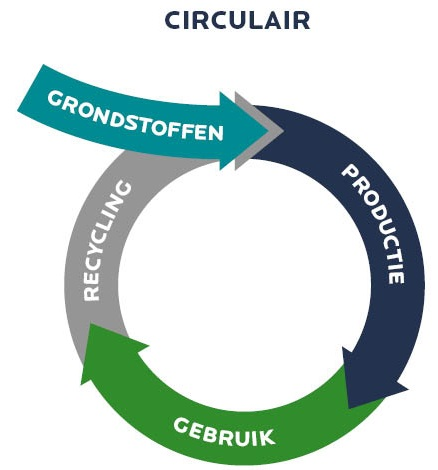 De waarde van hergebruik en reparatie in de circulaire economie
Verkenning van modellen zoals de deeleconomie en product-as-a-service
3. Inhoud van vandaag
Je kan iedere R van de R strategie gebruiken. 
Je kan meer R bedenken en toepassen dan de drie R-strategie 
Je
4. Recyclen wanneer wel en wanneer niet?
Van luier naar bloempot
De R-strategie
Een oplossing voor de verontreiniging door plastics
Plastic wordt voor het grootste deel gemaakt van olie.

9% van al het plastic wordt op dit moment gerecycled
12% wordt verbrand om energie van te maken.
De rest komt in de omgeving terecht.
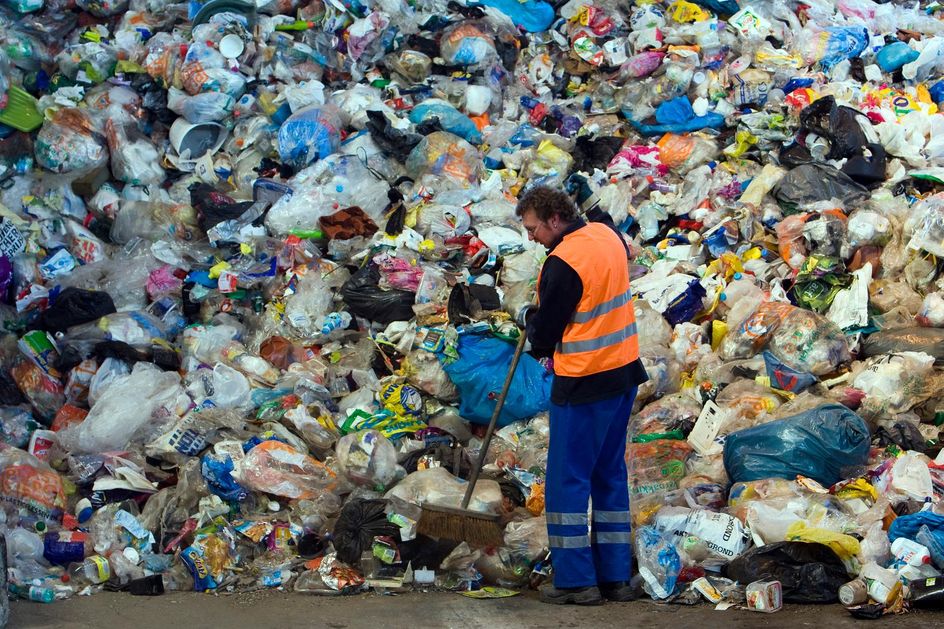 Reduce
Reduce of rethink

het verminderen of anders gebruik maken van producten. Dit start al aan het begin van het industriële proces. Bijvoorbeeld door ‘nieuw’ plastic te maken van biologisch materiaal
Voorbeeld: Suikerbiet
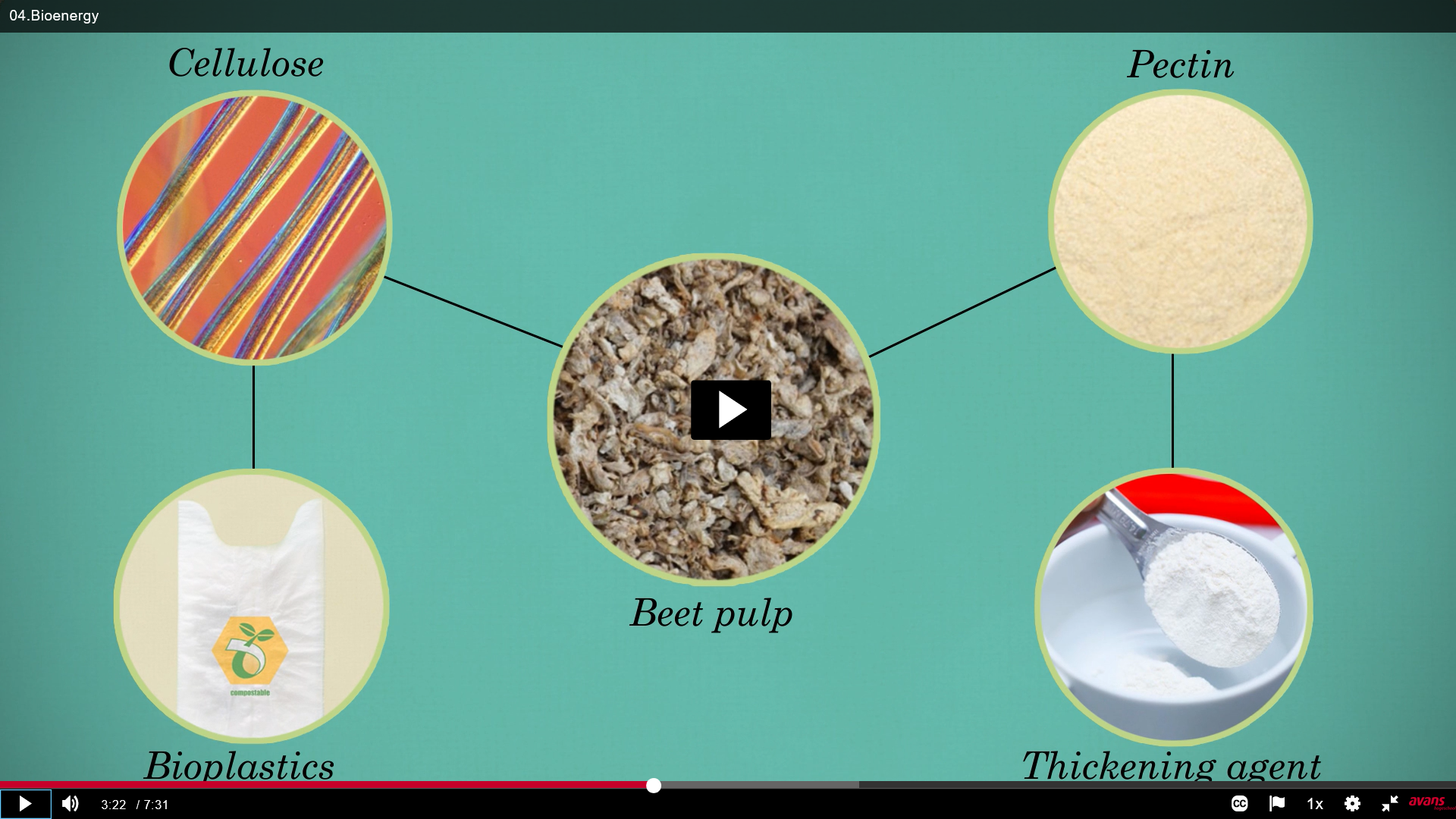 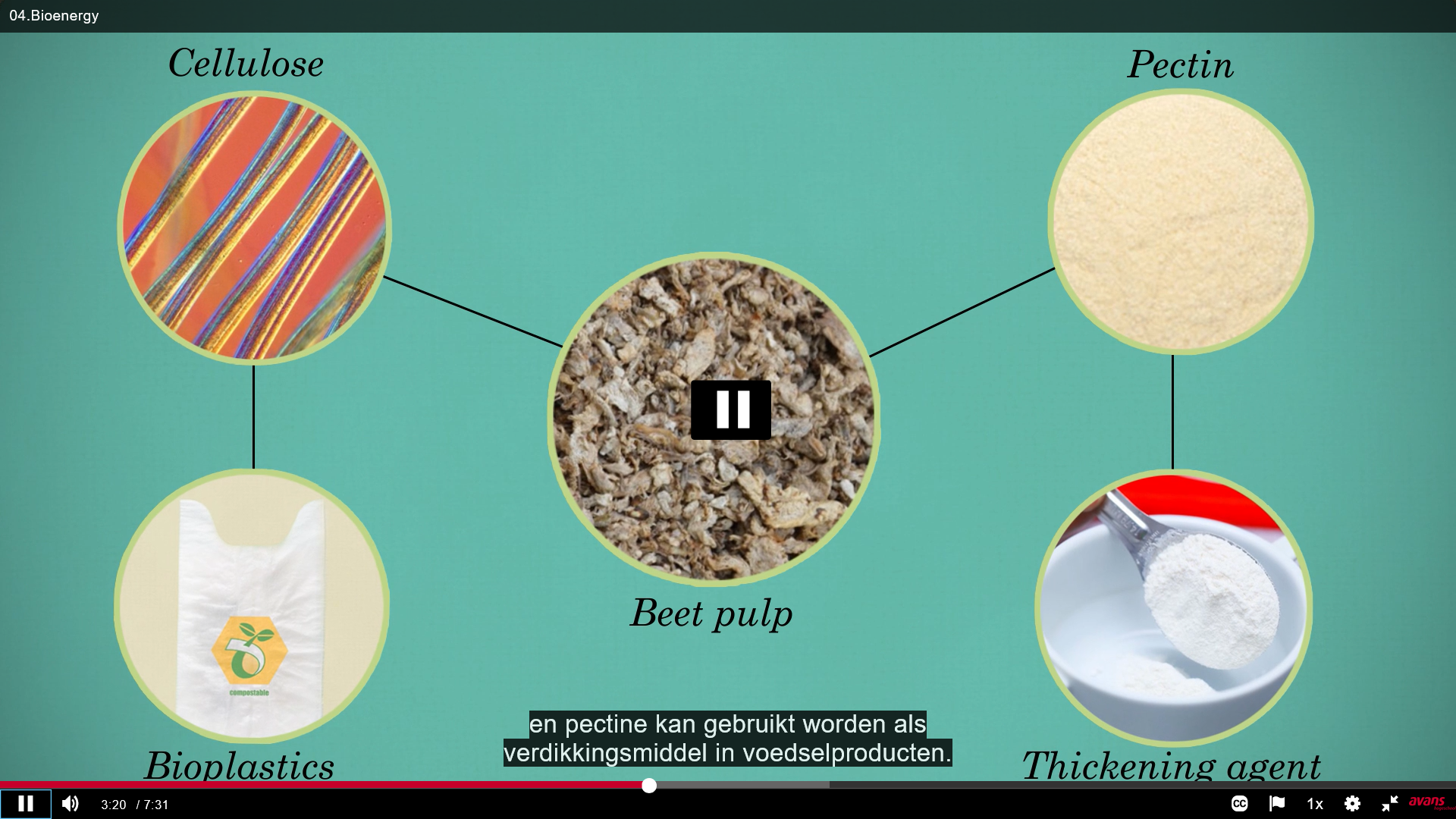 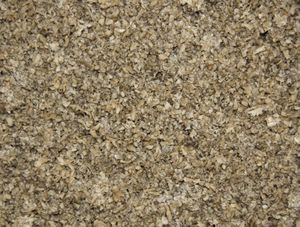 Pectine
Cellulose
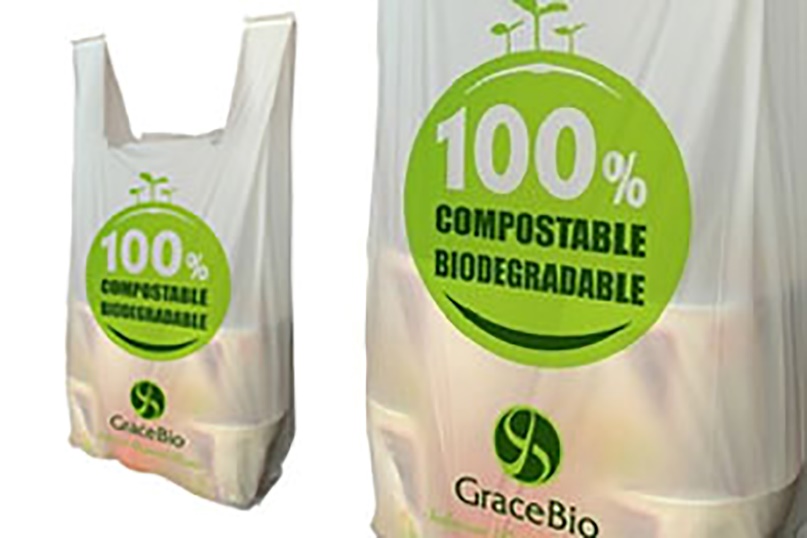 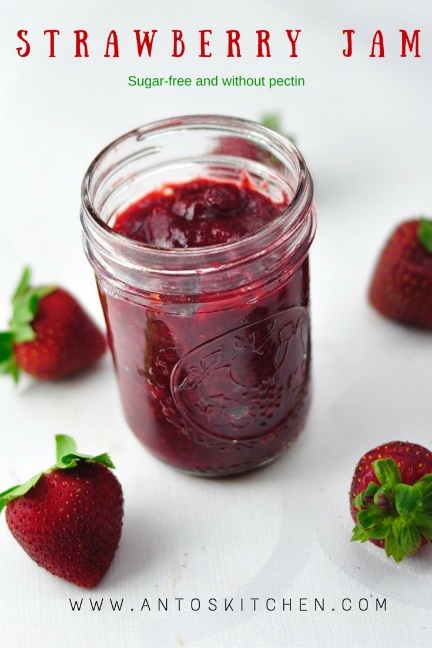 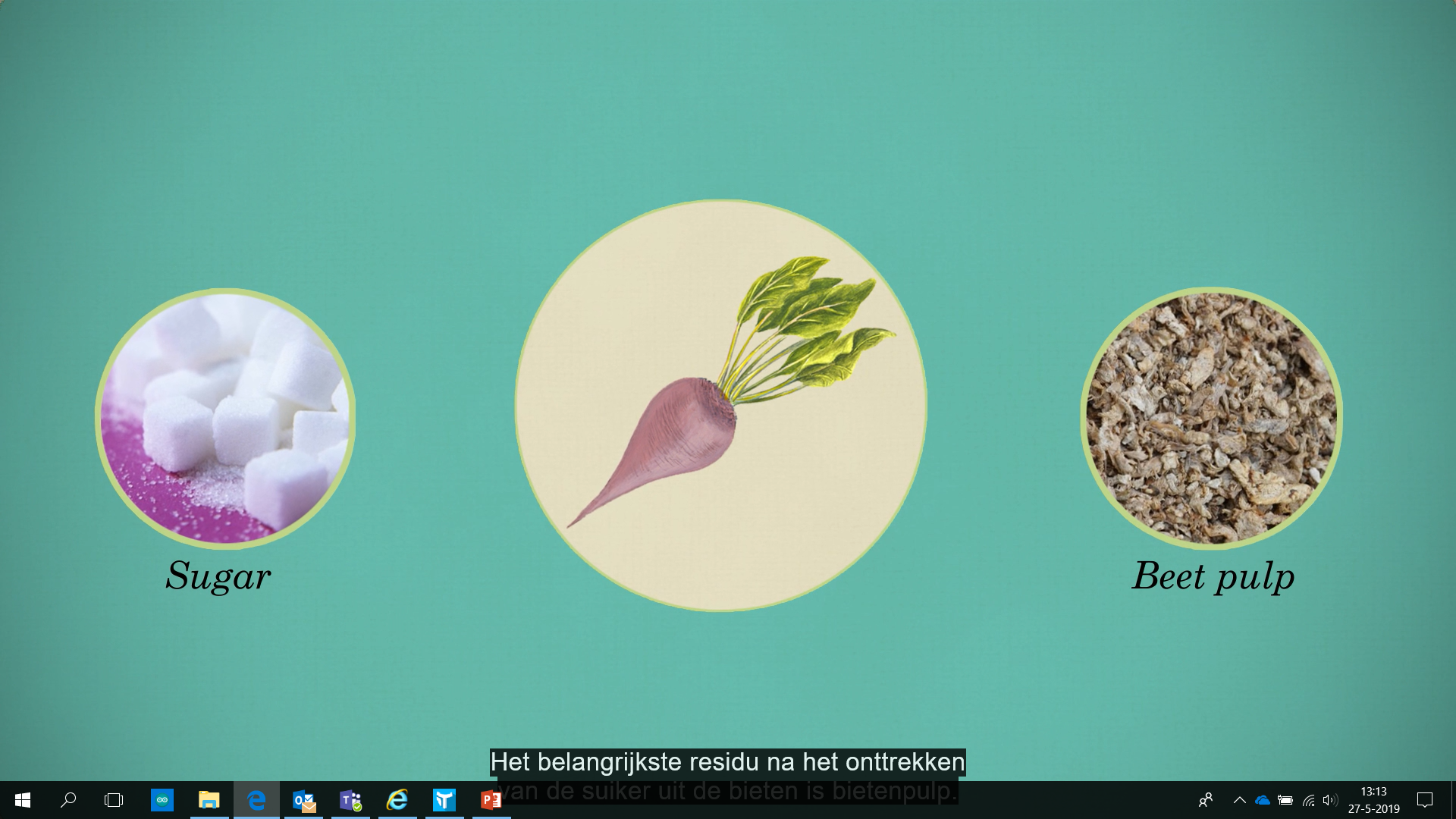 Suiker
Bietpulp
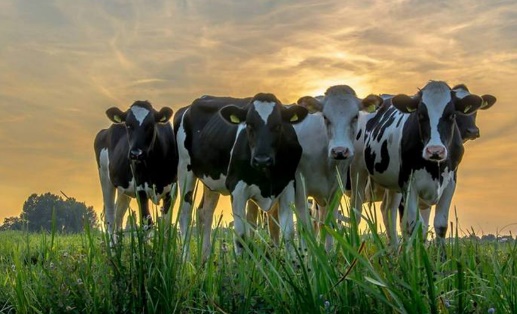 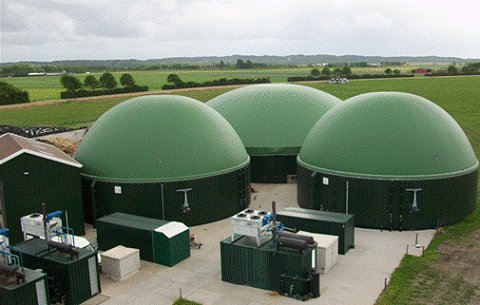 Suikerbiet
Veevoer
[Speaker Notes: Van suikerbiet wordt suiker gemaakt.Na dit proces blijft er bietenpulp over.Dit is voer voor vee maar dit residu bevat ook 
Cellulose -> bioplastic en Pectine -> verdikkingsmiddel (jam)]
Is bioplastic altijd biologisch afbreekbaar?
Nee, bioplastic wordt gemaakt van biologisch grondstoffen en/of is biologisch afbreekbaar.
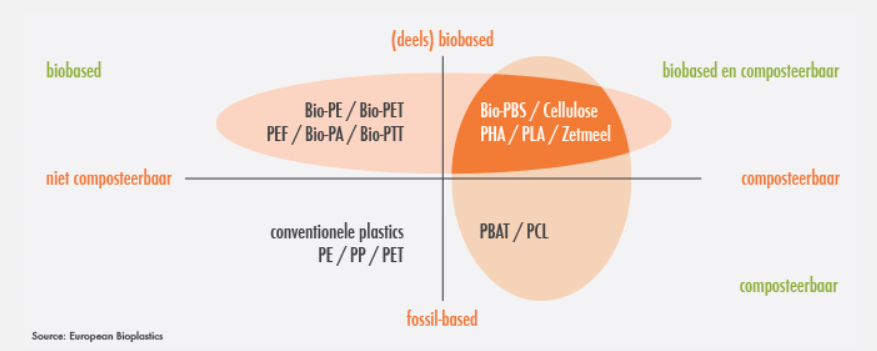 Nadelig prijzen van op olie gebaseerde plastics is veel lager.
Gelukkig groeit de vraag naar Biobased/circulaire producten, hierdoor zullen prijzen dalen..
PET = € 0,05 per stuk			Biobased = € 0,20 per stuk
Re-use
Recycle
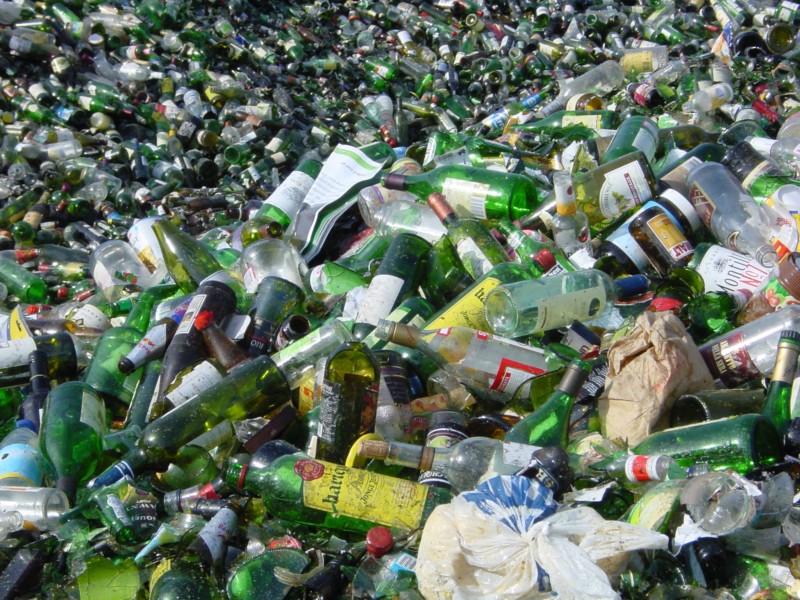 R-ladder – strategieën
Reduce (R1 en R2)Bovenaan de ladder staat het verminderen van consumptive en productie en het slimmer gebruik maken van producten. 
Re-use (R3 en R4)In het midden staat levensduur van producten en onderdelen verlengen.
Recycle (R5 en R6)Onderaan staat het nuttig toepassen van materialen, die anders gestort zouden worden.
Let op!
Als je de R-strategie wilt toepassen, doe het goed en zorg dat je waarde toevoegt en niet iets minder duurzaam maakt.
Opdracht
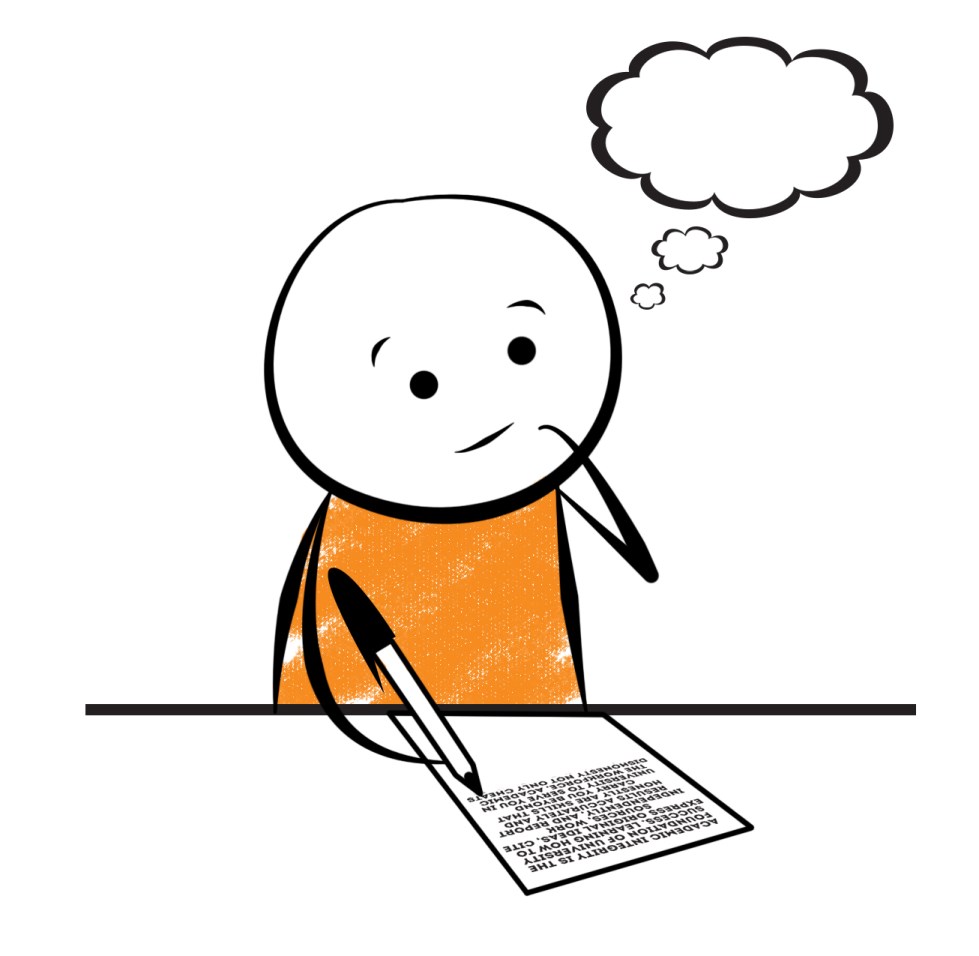 Hoe: Individueel
Hulp: Les, internet;
Uitkomst: Toffe voorbeelden die je kan gebruiken in je LA reststromen en/of bij het verhalencafé
Tijd: 15 min
Klaar: IBS, leerarrangementen, etc. etc. 
Wat: Bedenk voor drie voorbeelden voor iedere R, reduce, reuse en recycle.

Tips: Denk aan reduce, re-use en recycle; in een circulaire economie voegen we waarde toe aan producten het moet dus van betekenis zijn.
3. Doelen
Kan je de 3 R's een naam geven. 
Kan je een voorbeeld van elke R
Je weet waarop je moet letten als je de R-strategie toepast. 
Je kan een activiteit verzinnen voor leeftijd genoten waarbij circulaire economie wordt uitgelegd.